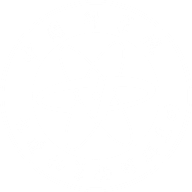 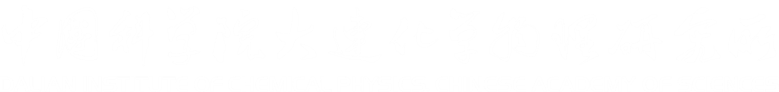 大连化物所博士后流动站介绍
2022年 1月
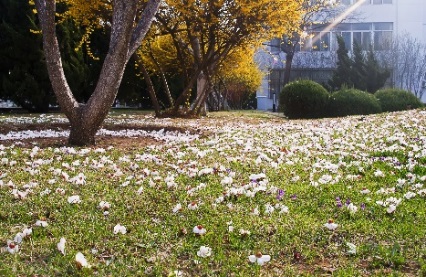 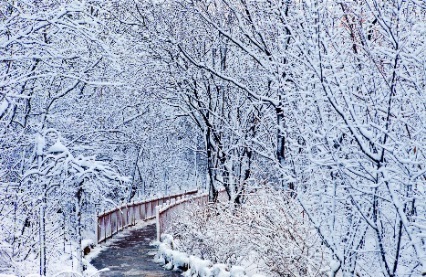 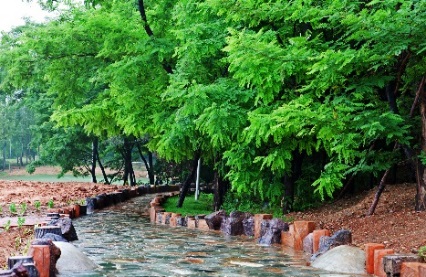 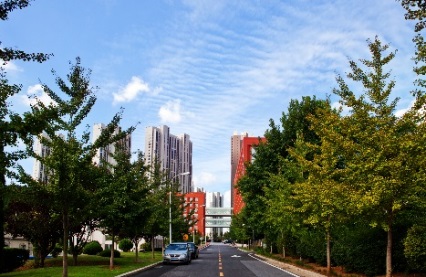 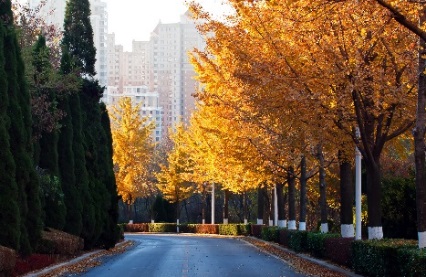 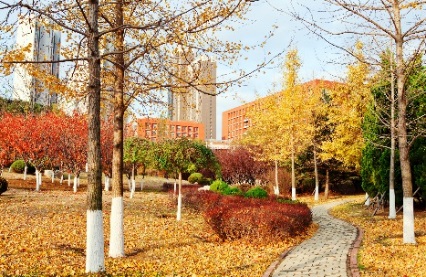 流动站基本情况
2
大连化学物理研究所是1985年国务院首批设立博士后科研流动站的单位
博士后
两个流动站均被评为
全国优秀博士后流动站
化学
化学工程与技术
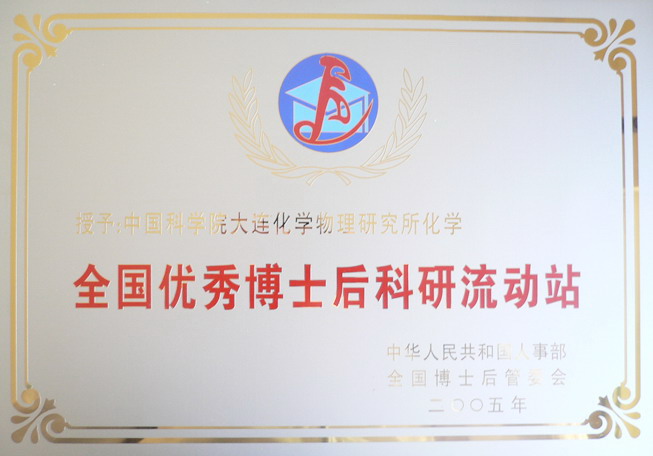 分析化学
有机化学
物理化学
化学工程
生物化工
工业催化
院前5名+化学类3个研究所
数据来源：院人事局机构处
791
在站博士后数量持续增加
3
2020年招收博士后110人，在站博士后270人
在站博士后数量全院排名第三，化学类研究所排名第一
近年博士后进站在站数量
博士后质量进一步提升
4
在站博士后学源结构
近年博士后基金项目数量
优秀博士后支持计划
5
第一作者/通讯作者文章（2020年获得资助者）
2020年13名博士后获优秀博士后支持计划资助
个人
最高IF
个人
最多文章
人均文章/IF>10
6.5篇/2.2篇
122.9
14篇
2013年以来共有71名博士后获得资助；煤代油基金44名，优秀博士后支持计划27名(二等6名，三等21名)
博士后薪酬待遇
6
博士后年收入（税前）：28万/年起（包括：住房公积金及省、市补助）
     博士后平均年收入30.4万，最高年收入＞76万（根据2020年12月数据统计）
研究所为在站博士后（统招统分）缴纳社会保险（五险），建立住房公积金
优秀博士后支持计划：每年组织2-3次遴选，资助等次：10万/年、20万/年、30万/年（资助期2年）
其他支持：
辽宁省优秀博士后奖励：20万（博士毕业学校全球排名前200）
出站博士后来辽工作奖励：30万（博士毕业学校全球排名前200）
国家博新计划：20万/年（国内博士）
国际博士后交流计划引进项目：20万/年（外籍、海外博士）
中科院PIFI项目（外籍博士）：25万/年（外籍博士）
以上各项支持可叠加获得，最高年收入可超100万
博士后薪酬体系简表
7
博士后未来发展及其他待遇保障
8
出站博士后留所工作不受招聘1:3比例限制，通过考核后择优入事业编制
事业编制身份，缴纳五险二金（职业年金、住房公积金）、享受公务员医疗待遇。
符合申领条件者，研究所给予20万元购房补贴；对于具有国内外知名大学授予博士学位或博士后出站人员，经大连市人才认定，给予30万元安家费。 
博士毕业学校全球排名TOP200，可享受辽宁省优秀博士后来辽工作奖励30万。
可申请“大连化物所优秀青年博士人才计划”，择优评选，可直接聘为副研究员，研究所给予100万元科研启动经费，并提供50万元个人租（购）房补贴。 
可申请“中科院大连化物所国际英才计划”，择优评选，由研究所提供资助，公派前往国际知名大学、科研机构学习交流。资助金额20万—40万/年，资助期1—3年。
事业编制职工同等享受子女入托、入学待遇，子女可进入中国科学院幼儿园、大连理工大学附属小学（综合排名全市前十）和大连理工大学附属中学（综合排名全市前十）就读。
研究所文化
9
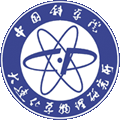 锐意创新、协力攻坚、严谨治学、追求一流
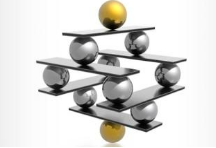 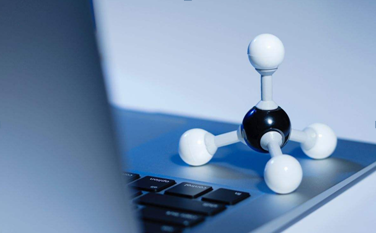 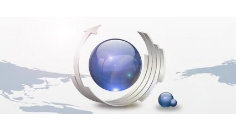 组织模式: PI负责制、
          团队作战   
       能者居其位尽其才
核心理念: 学术自由、
          理念先进
创新精神、
追求一流
研究所文化
10
组织各类学术活动、文体活动、特色活动，增进博士后交流，增强博士后的归属感和认同感
学术活动：青年论坛、学术沙龙等；
文体活动：运动会、篮球赛、羽毛球赛、乒乓球赛等；
特色活动：英语角。
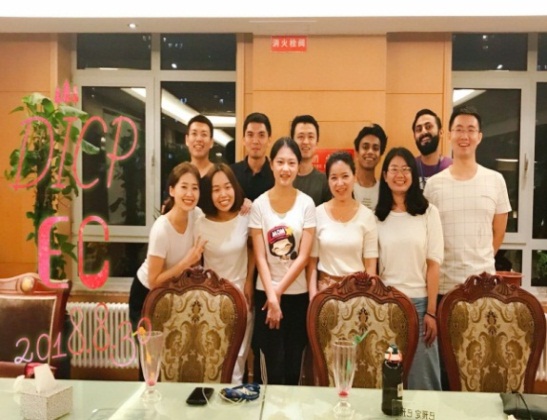 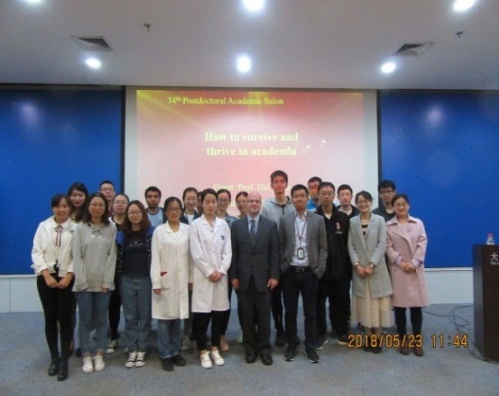 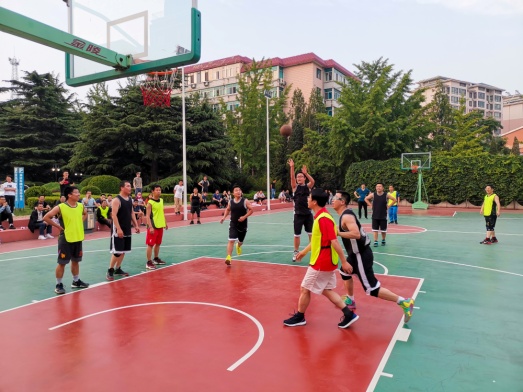 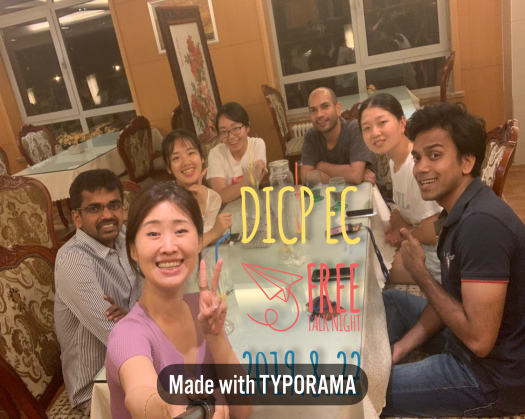 生活与保障
11
设立回民食堂、回民窗口；
提供独立公寓，可拎包入住；
子女教育享受“事业编待遇”，幼儿园：中科院幼儿园， 
  小学：大连理工大学附属小学，初中：大连理工大学附属中学
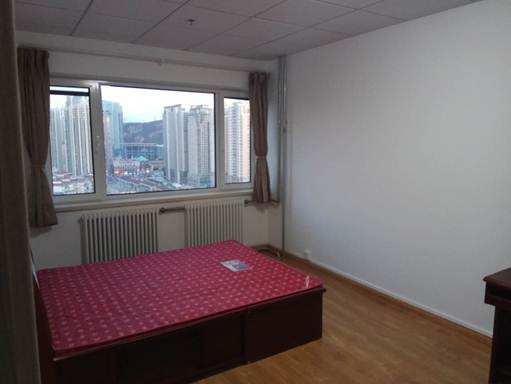 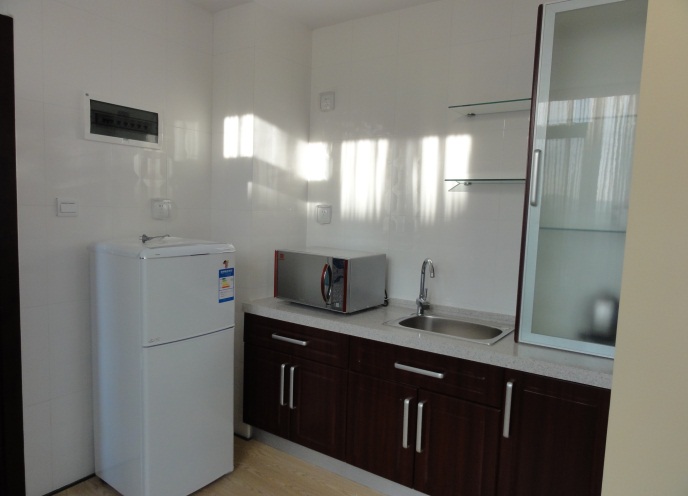 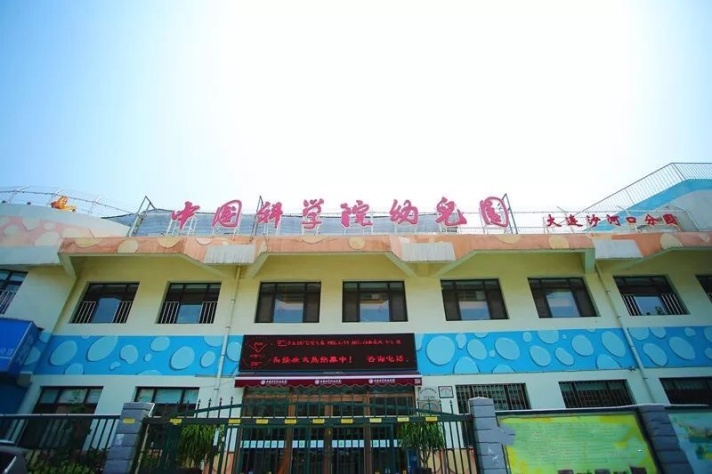 生态宜居城市—大连
12
大连是辽宁省副省级市、计划单列市。位于辽宁省辽东半岛南端，地处黄渤海之滨，背依中国东北腹地，与山东半岛隔海相望，是中国东部沿海重要的经济、贸易、港口、工业、旅游城市，也是新一线城市。
大连环境绝佳，气候冬无严寒，夏无酷暑，年平均气温10℃，2017年大连收获300个蓝天。
大连是中国东北对外开放的窗口和最大的港口城市， 2017中国城市GDP排名大连第22位，是辽宁省第一。
2017年《中国宜居城市研究报告》显示，大连宜居指数在全国40个城市中排名第四。
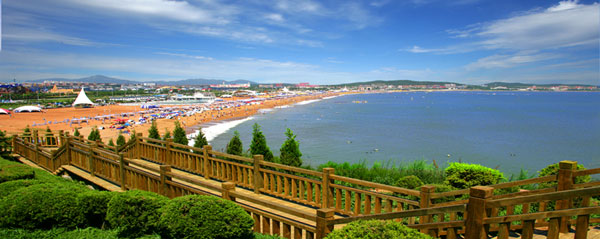 生态宜居城市—大连
13
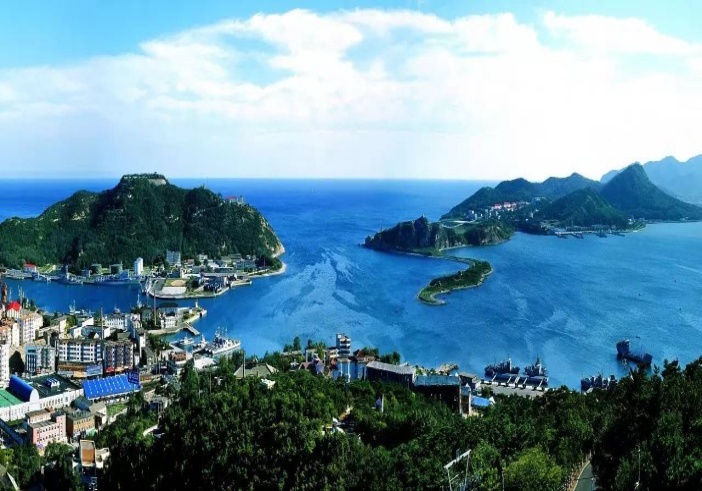 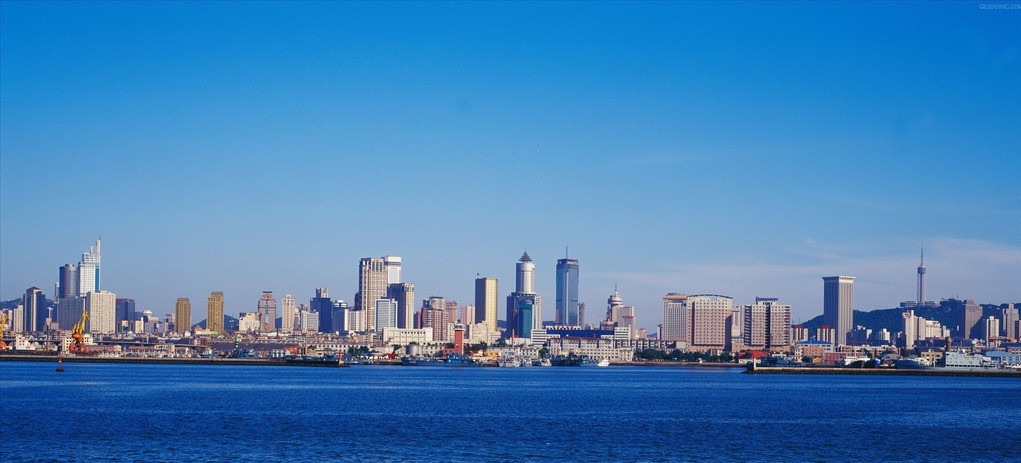 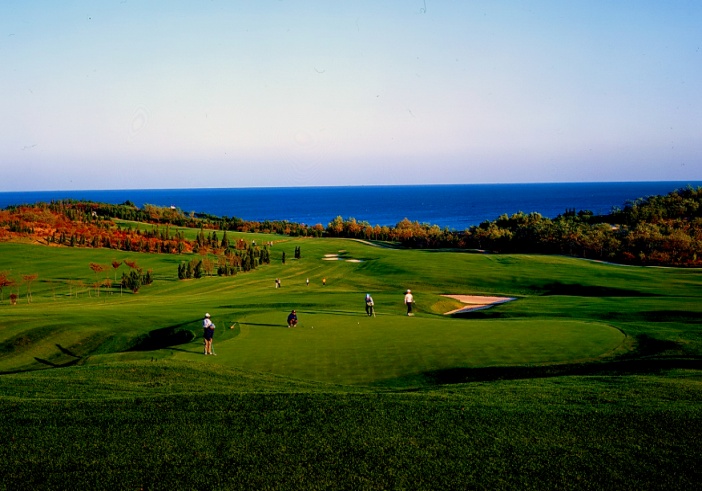 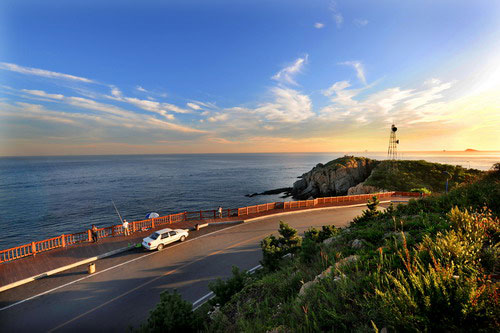 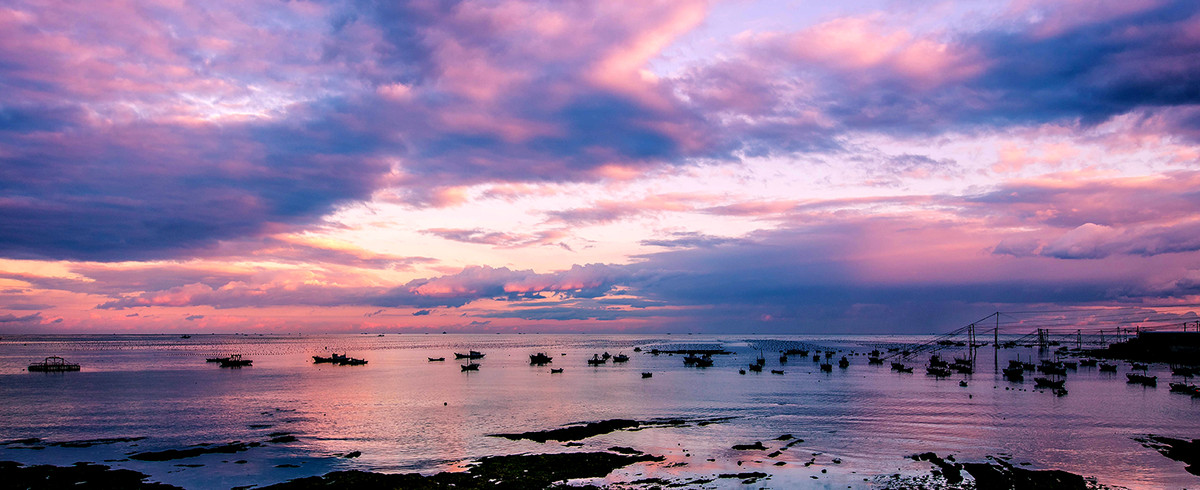 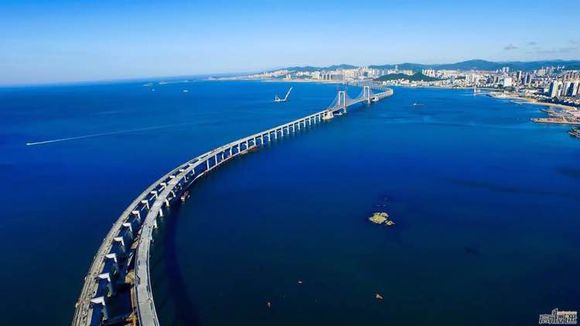 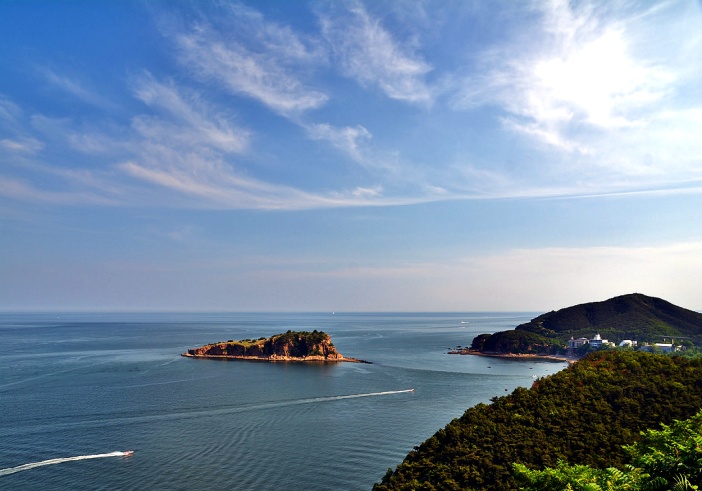 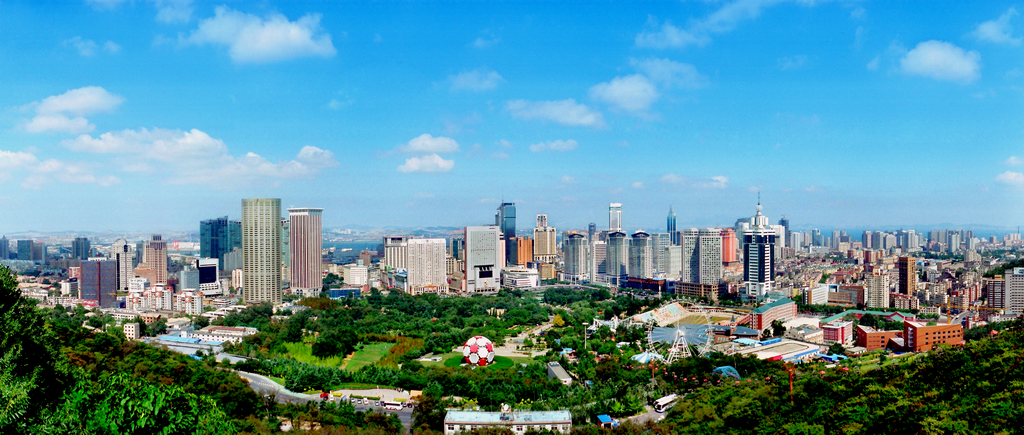 生态宜居城市—大连
14
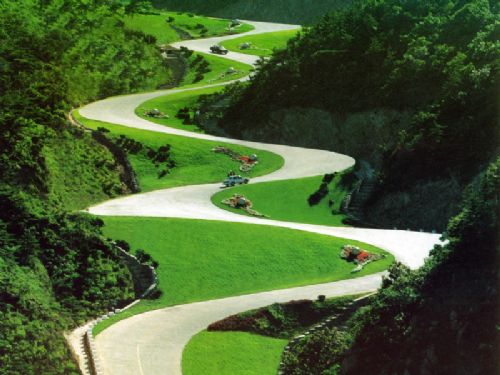 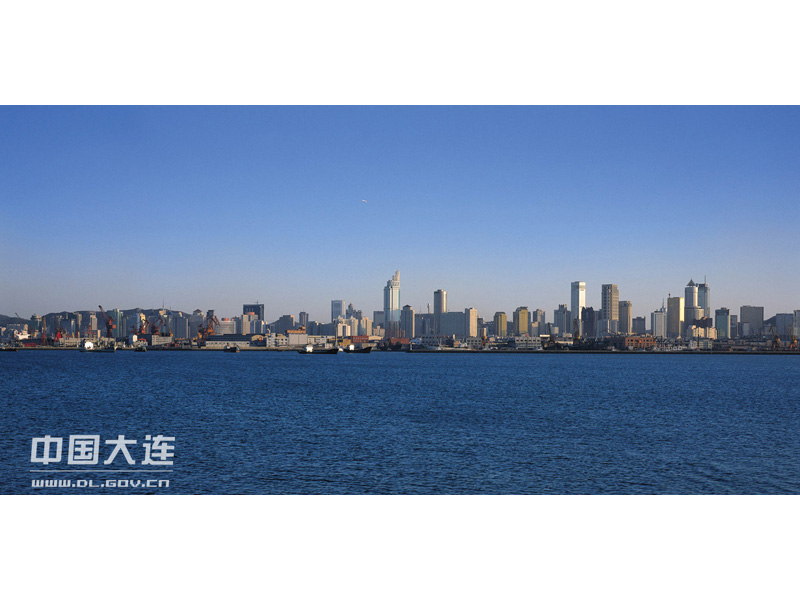 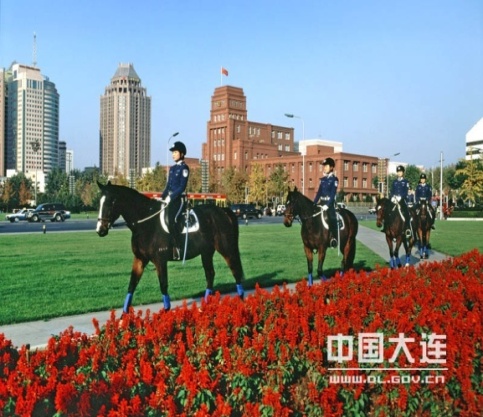 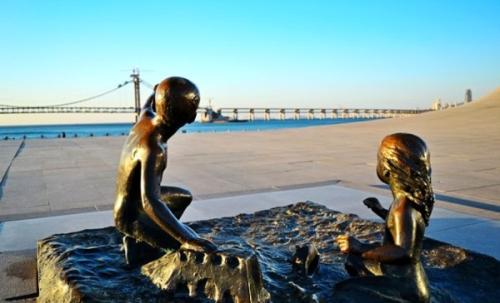 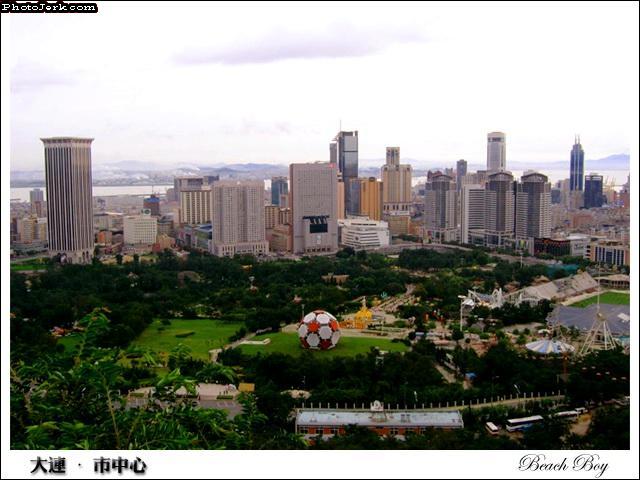 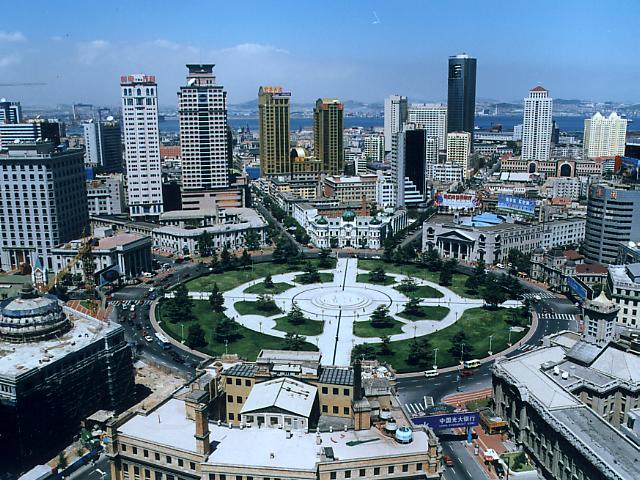 博士后招收计划
15
能源基础研究
 化石能源清洁高效利用
 新型动力电源与储能技术
 太阳能、生物质催化
 生物分离分析技术
 有机化学与精细化工
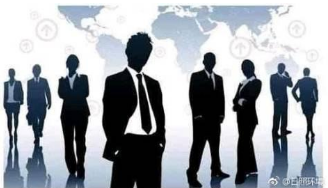 专业需求：分析化学、有机化学、物理化学、化学工程、工业催化、材料物理与化学、燃料电池、储能技术、光学、机械工程、生命科学、化学生物学、药学、计算机等
联系方式
16
网    址： http://www.dicp.ac.cn/
应聘网：http://www.zp.dicp.ac.cn/
联系人：刘畅
联系电话：0411-84379103
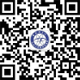 联系邮箱：liuchang@dicp.ac.cn
欢迎大家加盟大连化物所
我们不生产博士后，我们只是人才的搬运工